بسم الله الرحمن الرحيم
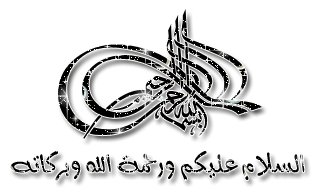 DR. Waqar Al – Kubaisy
7/13/2021
1
Biostatistics
L IV
Prof.   Dr. WAQAR    AL-KUBAISY
2
7/13/2021
2
Important  or Uses of SD
Population
Sample
prNDC
Probability
NDC
.
4
7/13/2021
4
Normal Distribution Curve
5
7/13/2021
5
Y
16
14
12
10
8
6
4
2
10
X
40
20
30
60
100
50
70
80
90
6
7/13/2021
6
In large population                 Graphically                    Form of Curve            Normal Distribution curve, 
           Gaussian Curve ,
                Bell Curve .
Continuous variable of any phenomena I.Q, B.P, B.S, ….
In NDC 

All the observation are lying in area under the curve 
Average measures (mean Md , Mo) in the center of in the center of observation .
Rest of observations distributed around the average measures . 
 in a homogenous form
Half of them higher than the mean 
Half of them lesser than the mean
                   So 
the distribution of observation in NDC is symmetrical .
-2S.D
-3S.D
-1S.D
+3S.D
+2S.D
+1S.D
7
7/13/2021
Area under the NDC divided by
1- measures of C.T
2-measures of variability
S.D
8
7/13/2021
8
S.D
S.D
S.D
S.D
S.D
S.D
By  Measures of C.T
Divided the area under the curve into two equal halves of observation, 
50 % of observation their values less than         value

and 50 % of observation their values higher than
.
9
7/13/2021
9
S.D
S.D
S.D
S.D
S.D
S.D
By Measures of variability  (S.D)
	S.D and its multiplicity ( one S.D, two S.D, three S.D         divided the area under the NDC into small areas, 
    each area 
containing certain and fixed proportion of observation
Within 1 S.D from the
       Within 2 S.D from the
          Within 3 S.D from the ,
7/13/2021
10
Within 1 S.D from the 
68% of observations,(34%o each side) 
68% of observation deviated from the        by not more than 1 S.D              ???????
Within 2 S.D from the 
95% of observations lie, 
95% of observations deviated from the         by not more  than 2 S.D .                                                 ???????
,
,
,
Within 3 S.D from the 
99% of observations are located, 
99% of observations deviated from the      by not more  than 3 S.D .                                                ???????
7/13/2021
11
3S.D
2S.D
1S.D
2S.D
1S.D
3S.D
95%
99%
68%
??????????
12
7/13/2021
Characteristics of the NDC 
Bell shape .
Symmetrical distribution of observations on both sides
Unimodal  ??????????.
Curving downward on both sides from the mean toward the horizontal, but never touch it .
Mean, Median and Mode  of distribution are identical or coincide .
All the Medical, Biological phenomenon following its distribution .
7-Area under curve divided by 
                                   Mean into two equal halves 
8. Between      and certain multiplicity of S.D on either side an area containing
 fixed proportion of observation 
         68%  99%  95% .
13
7/13/2021
Importance 

1-Most of the phenomenon in Medical field follow this distribution .

2-It is for justification and calculation of confidence interval .

3-It is form the basis of most of significance testing hypothesis . 
That is most test of significance depend on the theory of NDC .
14
7/13/2021
14

Population
probability
Sample
NDC
.
15
7/13/2021
15

???
Different samples  different         even if the 
    samples size are equal .
There is a variation in  the       of  different samples
This variation is due to sampling variation.
.
7/13/2021
16
Sampling Variability
Mean  ± S.D of sample . 
The interest of sample not in its own right            but 
what it tell us about the population which this sample represent .
The aim of Biostatistics is to have
a sound generalized information about the population from which the sample has been drown, depending on evidence of this sample
17
7/13/2021
Cont. …Sampling Variability
sample 
mean    S.D 

statistics values
Sample  Statistics

true mean ,
Population Parameters
Population parameters
    population mean
              (mue)
    S.D of population  
          (sigma
mean  of 
 universe
7/13/2021
18

Cont. …Sampling Variability
???
Different samples  different         even if the samples size are equal .
There is a variation in  the       of  different samples
This variation is due to sampling variation.
.
19
7/13/2021

Cont. …Sampling Variability
mean  of  universe 
true mean ,
Population mean  is 
  usually unknown
the sample measurement ( mean± S.D) is 
not exactly reflect its population . 
There is a difference between sample mean         and 
           population mean            
.
20
7/13/2021

Cont. …Sampling Variability
There is a difference between 
   sample statistics and  population parameters, 
this variation is called sampling error
There is a difference between sample means and 
              population mean.????????
Deviation of the samples mean (     ) from the
            population mean () 
this will be the S.D of sample mean(    ) 
         from the population mean ()
Average of  S.D of sample means from
         population mean which is 
known as Standard Error
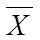 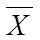 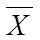 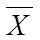 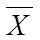 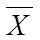 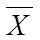 7/13/2021
21

Cont. …Sampling Variability
This mean that samples       distributed around population mean, 
or Samples    s scatter around the  .
The measurement of this scattering   equal to
      S.D of the sample
7/13/2021
.
22
22
22
Standard Error  S.E
 It is the average deviation of the sample mean (         ) from the true (population) mean () of the population . So 
it is equal to the S.D of sample mean      divided by the square root of the sample size (N)
S.E depend on
sample size
S.D of sample
The larger the sample size (N)  smaller the S.E
 The smaller the S.D of sample   smaller the S.E
7/13/2021
23
Standard Error  S.E
Example 
8 plasma values of uric acid 
the mean (   )of uric acid is 30.31
16 plasma values of uric acid the mean (   ))of uric acid is 30.31
??????
S.E =  0.31       =  0.0775
         √ 16
S.E =  0.21       =  0.0525
         √ 16
S.E =  0.41       =  0.1025
         √ 16
24
7/13/2021
S.D
S.D
S.D
S.D
S.D
S.D
Distribution of samples mean (      ) around 
the population mean () in NDC area 
is similar to that 
of the distribution of X (values) around sample mean 
 
sample means           deviated from  by 
      S.E and its multiplicity,          so
           deviated from  by 
1 S.E,  2 S.E and 3 S.E in proportion
  68%   95%      99% .
25
7/13/2021
25

2S.E
3S.E
2S.E
1S.E
1S.E
3S.E
1 S.E,  2 S.E and 3 S.E         in proportion
  68%   95%      99% .
26
7/13/2021
26
Remember that the 
SD is 
measure of spread of  the data in a single sample . 
The S.E. is
 a measure of spread in ALL sample means from a population.
 We notice that the  as sample size  n  increases the S.E decrease
27
7/13/2021
27
3S.E
3S.E
2S.E
1S.E
2S.E
1S.E
68%
95%
99%

???????
28
7/13/2021
28
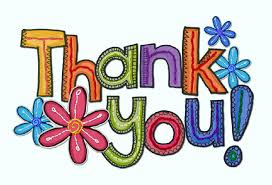 29
S.D
SE.
SE.
SE.
SE.
SE.
SE.
Importance 
1-Most of the phenomenon in Medical field follow this distribution .

2-It is for justification and calculation of confidence interval .

3-It is form the basis of most of significance testing hypothesis . 
That is most test of significance depend on the theory of NDC .
7/13/2021
30
Confidence Interval
The properties of NDC can be applied in distribution of (    )
Distribution of samples mean (     ) around the population mean or universe mean ( ) in NDC area is similar to that of the distribution of X (values) around sample mean (    ) .

deviated from  by S.E and its multiplicity, so 
  deviated from  by 1S.E, 2S.E and 3S.E in proportion 
Deviation of       from  by more than 2 S.E is a rare   event or uncommon,
              It is not more the 0.05 (5%) .
Deviation of   from  by more than 3 S.E is very very rare event  
                       it is not more the 0.01 (1%)

2S.E
3S.E
2S.E
1S.E
1S.E
3S.E
Cont.   Confidence Interval
So by follow the NDC, we could find that the rang at which population mean  is located depending on relation to the sample mean
5% or 0.05 of the sample means(     s) deported from the    by more than ±2S.E (out side the limit of       ±2S.E) . So 

approximately 95% of the samples mean      s will
             lie within 2S.E above or below .
Standard Error  S.E
Example 
8 plasma values of uric acid 
the mean (   )of uric acid is 30.31
??????
33
7/13/2021
Cont.   Confidence Interval
So by this fact we could construct or conduct 
the population mean () based on sample mean (  
 
Population mean () within 95%
95% of population mean  rang 2.8 – 3.215, such rang we call it    Confidence Interval .
So 95% confidence interval of 
Cont.   Confidence Interval
Similarly 
    99% confidence interval of 
=  ????????
=????????
Cont.   Confidence Interval
Similarly 
    99% confidence interval of 
=  3±2.58X0.11 =3±0.2838
=2. 7162- 3.2838
Standard Error  S.E
Example 
8 plasma values of uric acid 
the mean (   )of uric acid is 30.31
16 plasma values of uric acid the mean (   ))of uric acid is 30.31
??????
S.E =  0.31       =  0.0775
         √ 16
S.E =  0.21       =  0.0525
         √ 16
37
7/13/2021
Confidence Interval
It is the rang of the variability of population mean () 
around the sample mean
.
99% C.I population mean 
95% C.I population mean 
Confidence Interval
95% chance that the error in   as our estimate of     
      is not numerically grater than 1.96 S.E .

In other word, if variable is normally distributed, then we may say within certainty that 95% of all observation
 will fall with a rang  ±1.96 S.E  from the  , , or 

95% certainty we have, that our sample mean    
does not differ from population mean (,  ) by not more than ±1.96 S.E .
Only 5% of the sample mean     deport from   by more than  1.96 S.E .
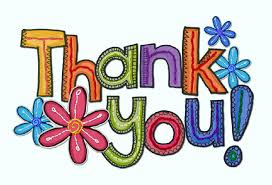 40
S.D
SE.
SE.
SE.
SE.
SE.
Importance 
1-Most of the phenomenon in Medical field follow this distribution .

2-It is for justification and calculation of confidence interval .

3-It is form the basis of most of significance testing hypothesis . 
That is most test of significance depend on the theory of NDC .
SE.
41
7/13/2021
41
Confidence Interval
The properties of NDC can be applied in distribution of (   )
Distribution of samples mean (     ) around the population mean or universe mean ( ) in NDC area is similar to that of the distribution of X (values) around sample mean (    ) .
deviated from  by S.E and its multiplicity, so   deviated from  by 1S.E, 2S.E and 3S.E in proportion
Deviation of     from  by more than 2 S.E is a rare event or uncommon,
 It is not more the 0.05 (5%) .
Deviation of   from  by more than 3 S.E is very very rare event  
it is not more the 0.01 (1%)

2S.E
3S.E
2S.E
1S.E
1S.E
3S.E
Confidence Interval
So by follow the NDC, we could find that the rang at which population mean  is located depending on relation to the sample mean
5% or 0.05 of the sample means(     s) deported from the    by more than ±2S.E (out side the limit of      ±2S.E) . So approximately 95% of the samples mean     s will lie within 2S.E above or below .
Confidence Interval
So by this fact we could construct or conduct 
the population mean () based on sample mean (  
 
Population mean () within 95%
95% of population mean  rang 2.8 – 3.215, such rang we call it confidence interval .
So 95% confidence interval of 
Confidence Interval
Similarly 99% confidence interval of 
=  ????????
=????????
Confidence Interval
It is the rang of the variability of population mean () 
around the sample mean
.
95% C.I population mean 
99% C.I population mean 
Confidence Interval
95% chance that the error in   as our estimate of     is not numerically grater than 1.96 S.E .
In other word, if variable is normally distributed, then we may say within certainty that 95% of all observation will fall with a rang  ±1.96 S.E  from the  , , or 95% certainty we have, that our sample mean    does not differ from population mean (,  ) by not more than ±1.96 S.E .
Only 5% of the sample mean     deport from   by more than  1.96 S.E .